Technology goals for the iep
How to Write for Meaningful Implementation and Instruction
#CEC14
http://bit.ly/techgoalsiep


Yue-Ting Siu, TVI
UC Berkeley & San Francisco State University
@TVI_ting
[Speaker Notes: Intro – TVI, Adjunct faculty at SFSU, Doctoral Candidate at UC Berkeley]
Pop quiz!
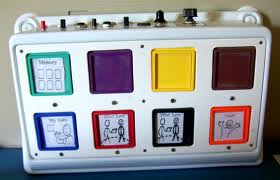 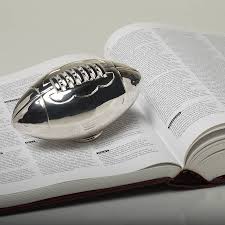 #CEC14
@TVI_ting
The IEP drives instruction
A well-written AT goal:
Provides data
Aligns with a functional or academic goal
Empowers the team to support your student
Embeds device use for learning
Justifies funding!
#CEC14
@TVI_ting
Components of a goal – Identify:
Setting/lesson/activity for which the technology will be used.
During sensorimotor time, during circle time, in classes where there are paper handouts, in classes where there are Powerpoint lectures
Identify technology by its necessary functions, NOT by brand name.
Touch screen device with cause and effect apps such as ___, Touch screen device with screen reading capability, touch screen device with magnification features, a refreshable braille display with Bluetooth connection, tablet device with built-in camera
#CEC14
@TVI_ting
Components of a goal – Identify:
Objective for which technology will be used.
To improve visual tracking, to motivate a visually guided reach, to complete written work, to access and read digital talking books/textbooks, to view digital versions of classroom handouts 
Level of independence + type/# of prompts
Hand under hand, verbal, independently 
How use of technology to complete instructional activity will be measured
For two out of three worksheets, for 4 out of 5 communication exchanges
#CEC14
@TVI_ting
Leverage objectives!
Use as a task analysis
Address device-specific tasks
#CEC14
@TVI_ting
Example: Functional goal
During sensorimotor activities, Michael will use a touch screen device with cause and effect apps such as Duplo Jams to motivate a visually guided reach. The device will be placed on a slant board within the central field of vision within a clutter free environment, and he will touch at least 3 items on the screen with one hand, with less than 3 hand under hand physical prompts within a 15 minute period, for 4 out of 5 trials by June 15, 2014.
Example: Academic goal
In classes with paper worksheets, Michael will independently access digital versions of the same worksheet as classroom peers, using a touch screen device with screen magnification accessibility features such as an iPad. He will use this device independently with less than 2 verbal prompts per class to view and complete work at the same time as peers for 2 out of 3 handouts for 3 out of 4 weeks by June 15, 2014.
Objectives:
By October 2013, Michael will send invitations to share folders using a cloud computing program such as Dropbox with at least two teachers who utilize handouts in the classroom. He will do so with decreasing verbal assistance from the TVI. 
By January 2014, Michael will independently use the zoom accessibility feature on his touch screen device to accurately enlarge digital documents to his preferred viewing size. He will do so for 2 out of 3 documents that require magnification with less than 2 verbal prompts per document. 
By April 2014, Michael will independently use annotation functions in a document editing app such as CloudOn to complete a digital worksheet he has received electronically on his touch screen device for 2 out of 3 documents with less than 2 verbal prompts per document.
Takeaways
Instruction and student learning drive technology use. 
Goals = Instructional “recipes”

Technology is merely a tool that supports access to learning and information!
#CEC14
@TVI_ting
[Speaker Notes: Especially if you are a specialist who cannot attend the meeting = need recipe to convey recommendations to the team!]
Yue-Ting (Ting) Siu
http://bit.ly/techgoalsiep

Twitter: @TVI_ting
www.facebook.com/yueting.siu
ysiu@mail.sfsu.edu
#CEC14